МИНИСТЕРСТВО ОБРАЗОВАНИЯ И НАУКИ РОССИЙСКОЙ ФЕДЕРАЦИИФедеральное государственное автономное образовательное учреждение высшего образования«КРЫМСКИЙ ФЕДЕРАЛЬНЫЙ УНИВЕРСИТЕТ имени В. И. Вернадского»Чуксина Елизавета Владимировна
ЛИНГВИСТИЧЕСКИЕ ОСОБЕННОСТИ ИНТЕРНЕТ-ОБЪЯВЛЕНИЙ КАК РЕЧЕВОГО ЖАНРА
Актуальность: В связи с активным развитием и широким распространением Интернет-коммуникация не перестает быть объектом исследований многих современных ученых, а с появлением новых функций и с регулярным обновлением становится все больше материала для изучения.
Объект исследования: Интернет-коммуникация.

Предмет исследования: Интернет-объявление как речевой жанр.
Цель исследования: подробное изучение объявления как жанра и его лингвистических особенностей.
Методы исследования: 
описательный метод при анализе Интернет-объявлений; 
сравнительный метод при определении отличительных особенностей вакансий о постоянной и временной работе; 
статистический метод; 
метод сплошной выборки из немецкоязычных сайтов.
Материалом исследования послужили 150 Интернет-объявлений тематической группы «Работа/Вакансии».

Источники:
Stellenanzeigen.de
Aktuelle-Jobs.de
Meinestadt.de
Asolventa.de
Hoteljob.de
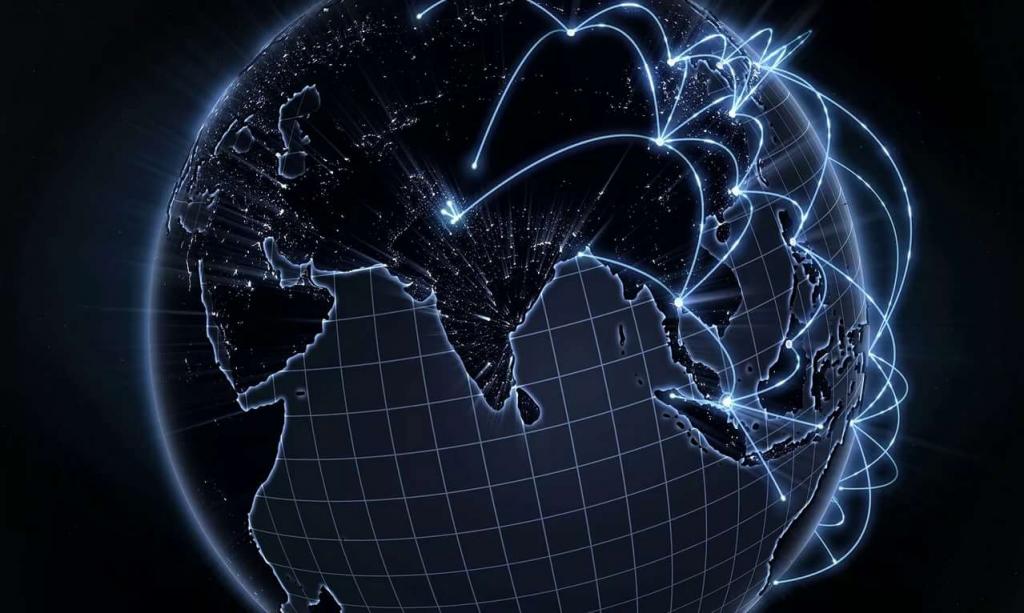 Международная сеть, обычно сокращенная до понятия «Интернет», обозначает глобальную сеть, состоящую из миллионов компьютерных сетей.
Жанры – это расплывчатые категории без фиксированных границ, которые формируются наборами условностей.

Виды:
коммуникативные; 
 информативные; 
директивные; 
эстетические; 
презентационные; 
развлекательные.
Объявления – это размещение информации в интернете, газете, на телевидении или на плакате о каком-либо продукте, мероприятии или работе .
Классификация Интернет-объявлений:
общие/универсальные и тематические; 
- частные, местные и региональные; 
- платные и бесплатные; 
- текстовые и иллюстрированные.
Объявлениям в сфере Интернет-коммуникации проявление официально-делового, публицистического и разговорного стилей общения:

информативность;
экономия языковых средств;
использованием специальной терминологии;
наличие информативной и воздействующей функций
Анализ показал, что объявления данной категории имеют следующие языковые особенности:
использование фраз-клише (Wir freuen uns über Deine Bewerbung. / Bei Interesse und weitere Fragen einfach Anschreiben.); 
неэмоциональность и конкретность (Wir suchen für unser Sonnenstudio eine Servicekraft. Erfahrung ist nicht notwendig.); 
употреблением повествовательных предложений, модальных глаголов, инфинитивных и эллиптических конструкций (Sie können auch gerne vorbei kommen Toni‘s Pizza, Neusser Straße…).
Грамматические особенности:
предложения простые, не осложнённые (Wir suchen Dich als unsere Pausenablösung.); 
повествование ведется от 1 или 2 лица единственного или множественного числа; 
для выражения максимальной степени качества используют качественные прилагательные со значением оценочности (Wir bieten echtes Teamwork. Unsere Anforderungen sind sicheres, freundliches Auftreten, Pünktlichkeit, eine gepflegte Erscheinung sowie Zuverlässigkeit.); 
из всех частей речи в текстах объявлений чаще всего употребляется имя существительное, так как требуется наименования множества предметов и явлений.; 
в тексте чаще всего употребляются глаголы в форме изъявительного наклонения настоящего времени (Wir suchen eine weitere Reinigungskraft für unsere 4 Ferienwohnungen bei Wietzendorf. Die Wohnungen müssen im Schnitt 1 x pro Woche gereinigt werden.)
Лексика Интернет-объявлений:
слова в прямом значении (Wir zahlen leistungsgerecht und mit Zuschlägen für Sonn- und Feiertage.);
не часто можно заметить различные изобразительно – выразительные средства (Wir suchen ab sofort Servicekraft m/w für unsere Spielhalle in Bergen.); 
отсутствие эмоциональности (Wir suchen dringend Verstärkung für unser Team auf 450,00 € Basis in der Gastronomie und für die Pension.); 
- конкретность и официальность достигается посредством использования шаблонов и узуальной терминологии в области профессиональной деятельности (Konnten wir Ihr Interesse wecken? Dann freuen wir uns auf Ihre Bewerbung! Zur Bewerbung und weiteren Infos geht es unter folgendem Link.).
Таким образом, в результате лингвистического анализа были выявлены следующие грамматические и лексические особенности: 
простая структура, неосложненные предложения, отсутствие экспрессивно-эмоциональной окраски; 
информативность, четкость и краткость изложения, прямое значение слов; 
большой процент использования фраз-клише; 
употребление повествовательных предложений, модальных глаголов и инфинитивных конструкций; 
преобладание глаголов настоящего времени изъявительного наклонения, имен существительных и прилагательных со значением оценочности.
Основные результаты работы сводятся к следующим выводам:
Анализ интернет-объявлений показал, что есть типичные грамматические и лексические особенности, которые сложно отнести к конкретному жанру, поэтому актуальным является дальнейшее исследование данной темы.
В настоящее время данная тема не теряет актуальности в связи с непрекращающимся развитием Интернет-коммуникации и появлением различных веб-сайтов, которые предоставляют новый материал для изучения.
Спасибо за внимание!